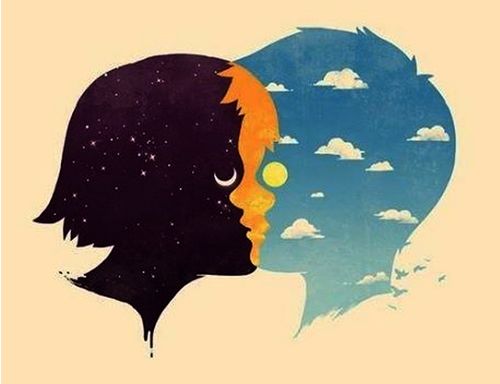 Vörösmarty Mihály:Csongor és Tünde
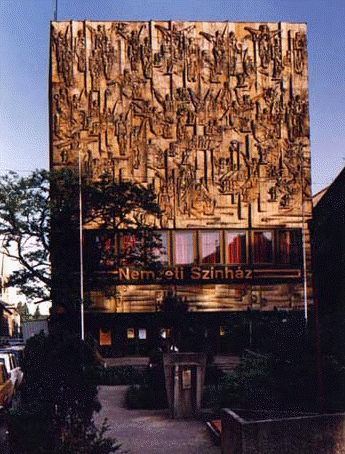 Nemzeti Színház, 1976
Az előadás a  Hevesi Sándor téri épületben volt, ugyanis 1966 és 2000 között itt kapott helyet a Nemzeti Színház.
Csongor, a boldogságkereső ifjú
„Minden országot bejártam,Minden messze tartományt,S aki álmaimban él,A dicsőt, az égi szépetSemmi földön nem találtam.”
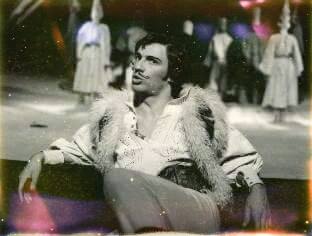 Téri Sándor
„Igyekezett átérezni a szerepe költőiségét,elsősorban erre koncentrált.”
Tünde, a földrevágyó égi leány
„A fa kincseket terem,A fő kincs, a szerelem,Szép világa álmaimnak,Melyek e vidékre vonnak”
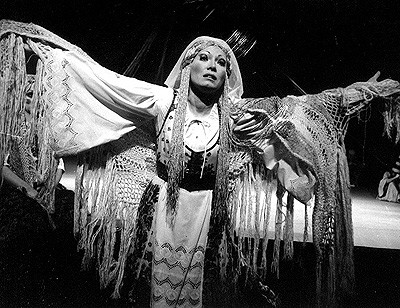 Bodnár Erika
„ Bodnár Erika  megjelenésében és mozgásában tüdéri ízekkel egy mai fiatal lány tárgyilagos boldogságvágyát játssza el.”
Balga és Irma, Csongor és Tünde földi mása
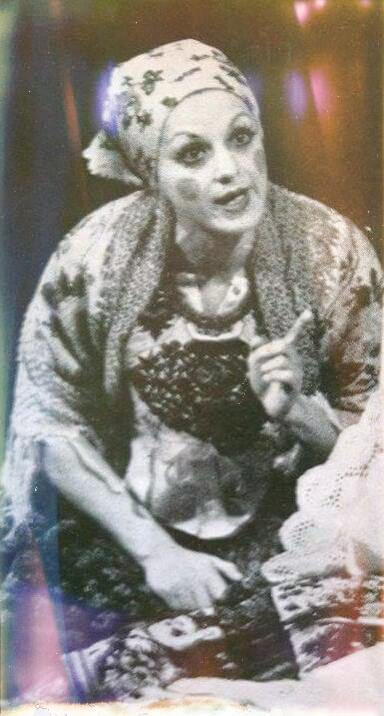 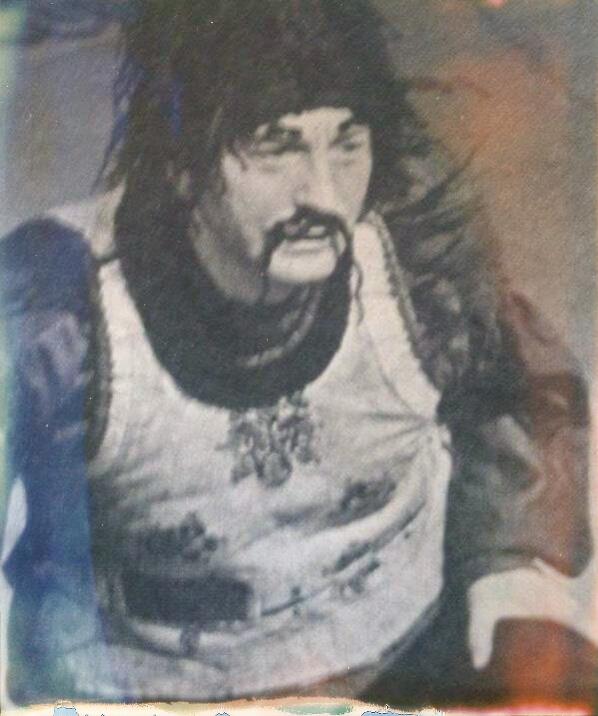 „Ilma
Jer, te gyilkos.

Balga
     Oh, te méz!

Ilma
Most az egyszer megbocsátok,S elfelejtem a pofont.

Balgamegöleli.
Oh, te drága oldalcsont.”
Pathó István
„Pathó István fanyarkásan bamba góbéskodása eredeti színfoltja az előadásnak.”
Vörös Eszter
„Vörös Eszter elbájoló; új színeket tesz az ábrázolt figurához, könnyű, habzó humort, játékos kacérságot.”
Mirígy, „minden idők leglelkesebb boszorkánya”
„Áldjon isten - megboszúllak -E jó tétedért - megfojtlak,Csak tehetném! - légy szerencsés -Mint az ördög papsüvegben.”
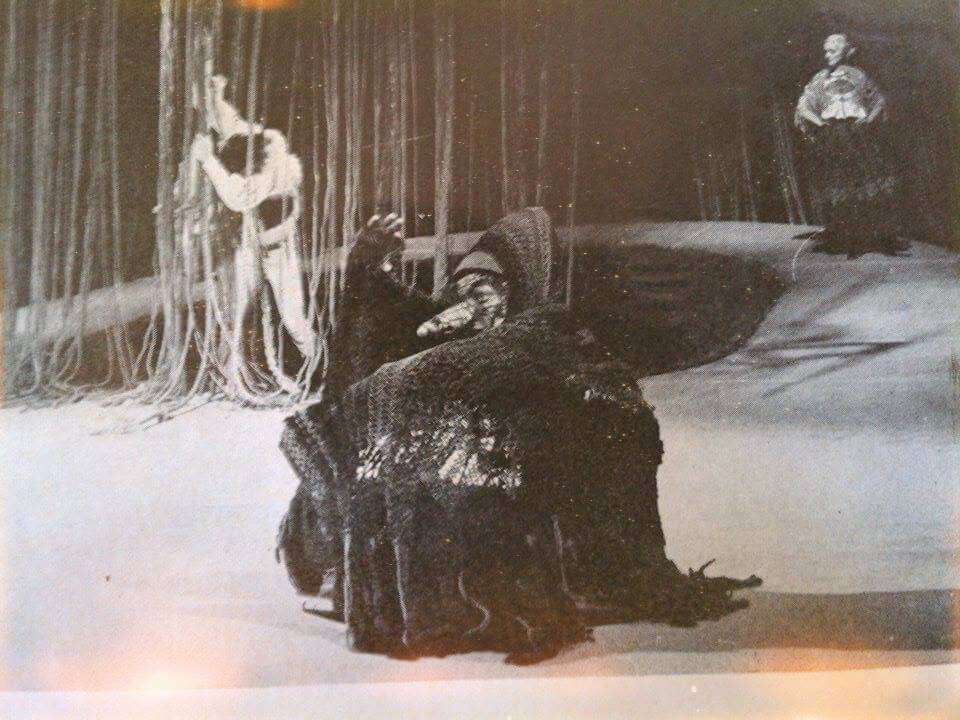 Ronyecz Mária
„Burjánzó, dús szövegével együtt árad és hullámzik: gonosz, alázatos, meghunyászkodó, démoni és elesett. Izgalom és erő jelenik meg vele a színpadon.”
„Kurrah
Én a bocskort
 
-Berreh
 Én az ostort 

–Duzzog
A palástot nem bocsátom.

-Berreh
Nem hagyom.

-Duzzog
Nem engedem.

-Kurrah
Oh, te pacsmag.

-Berreh
Oh, te poszméh.

-Duzzog
Vén libuc, te bélevő.

-Berreh
Hallod? üsd, míg benne tart.

-Duzzog
Bélevő  te, megharaplak.”
Három ördögfi, a perlekedő pokolfajzatok
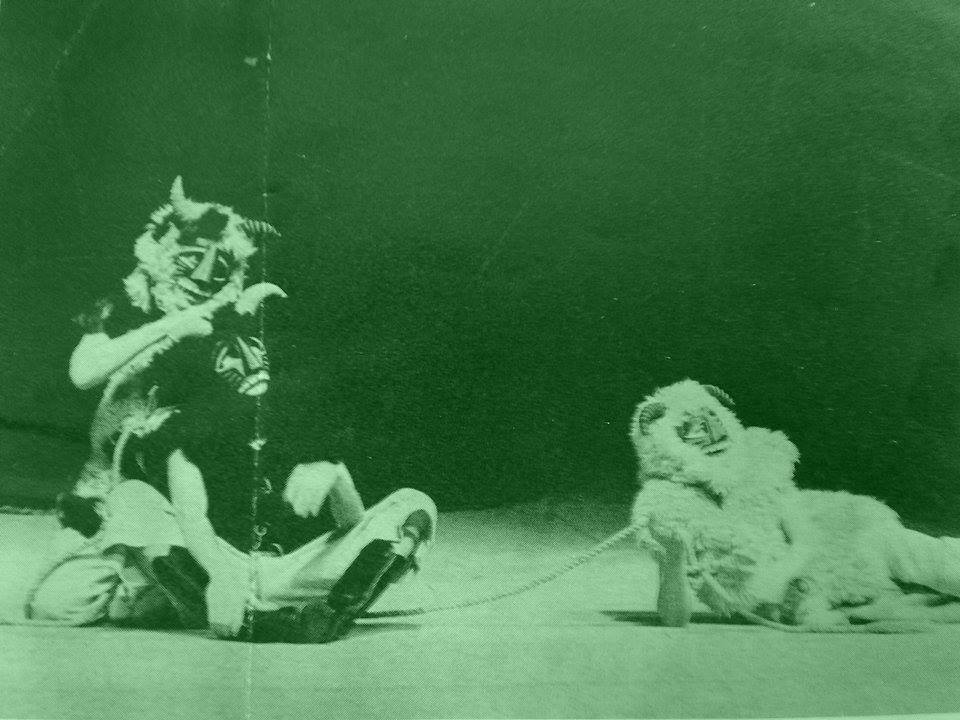 „Akrobatikus ügyességgel, mulattatva és mulatva ficánkol a színpadon a három busófejes ördögfióka.”
Szacsvay László
Felföldy László
Benedek Miklós
Sík Ferenc, a rendező
(1976-ban a pécsi Nemzeti Színház főrendezője)
„Valóságos és valóságfeletti is egyszerre, filozofikus és mesés,üdítően könnyű és elbúsító. Megszabadította magát a felfogásbeli görcsöktől, dogmáktól és beidegződésektől.”
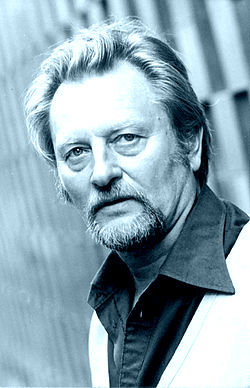 „Elragadó előadást varázsolt a Nemzeti Színház színpadára, azzal törődött, hogy a maga szép vízióját, egységes képét hiánytalanul adja át a nézőknek.”
„Kedves, földöntúli világomban örömest repdesnék, de megkordul a gyomor, és ily nyomós kérdést tesz boldogtalan előrelátással:mit eszünk esztendőre, Marty?”/ Vörösmarty Mihály /
Készítette: T(h)eaterek
Felkészítő tanár: Békefi Gabriella
Forrás: Országos Színháztörténeti Múzem és Intézet könyvárából és cikkarchímumából
Háttérek: Ötvös Zoltán festményei